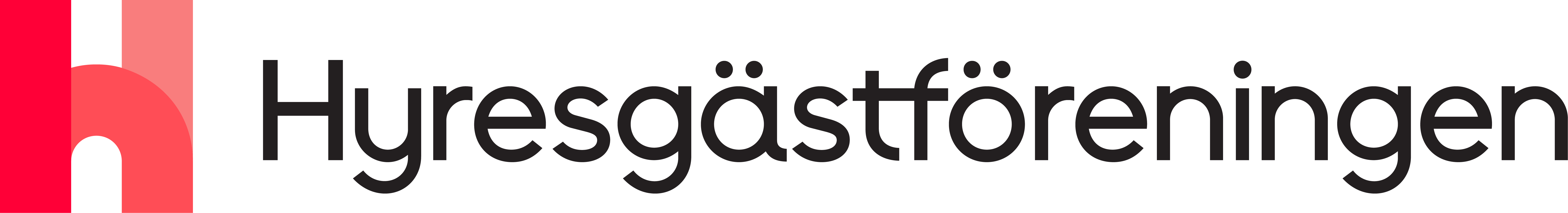 Bomöte för lokal hyresgästförening Kristallskon
Ikväll ska vi prata och diskutera om:
Frågor att ta upp samråd med Stockholmshem
Kristallskons verksamhet
Årets hyresförhandling
Solbergaskogen som naturreservat
Återupptagna planer på att bygga i kvarteren Rosenstenen och Snabelskon.
Föreläsning civilsförsvarsförbundet
Föreningen Södra Folkparken
Fasadrenovering och igensättning av kallskafferierna
Platssamverkan och aktiviteter för barn och ungdomar.
Övrigt?
Redan anmälda frågor till Stockholmshems kundförvaltare
Matsophantering
Digitala lås till LH lokaler
Skötsel utomhusmiljön, avtalsuppföljning.
Ansökan Potten 2025, loppmarknad och julmarknad
Information från Stockholmshem om planerat underhåll.
Vår verksamhet
Lappa, laga och snickeriet
Soppa för seniorer
Vävstuga
Bomöten vår och höst
Samråd med Stockholmshems kundförvaltare vår och höst
Lokaluthyrning
Gymmet
Bastun
Loppmarknad
Julmarknad
Årets hyresförhandling, vad hände
5, 6 % för brukshyror
4 % för presumtionshyror 
Retroaktivitet 3 månader, betalt senast 30 augusti
Hyresatta bostäder nyproduktion. En trea på 77 kvm
Rågsved 13 795 kr/månad
Måsholmen 16 042 kr/månad
Persikan Södermalm 18 448 kr/månad.
VLU – FLU vad händer?
Solbergaskogen som naturreservat
Skriv till Hägersten – Älvsjö SDN, går bra att mejla. Hagersten-alvsjo@stockholm.se
150 – 300 år gamla träd
Minst 22 olika fågelarter, bla häckande duvhök.
Behov skötselplan.
Återupptagna planer Rosenstenen 1 och Snabelskon 2.
Mark och miljööverdomstolens dom
Beslut SBN 16/2-24
Utredning Calluna
• Bevara befintlig död ved och nyskapa mängden död ved, 
• Säkerställ att lämplig miljö för födosök finns kvar över tid.
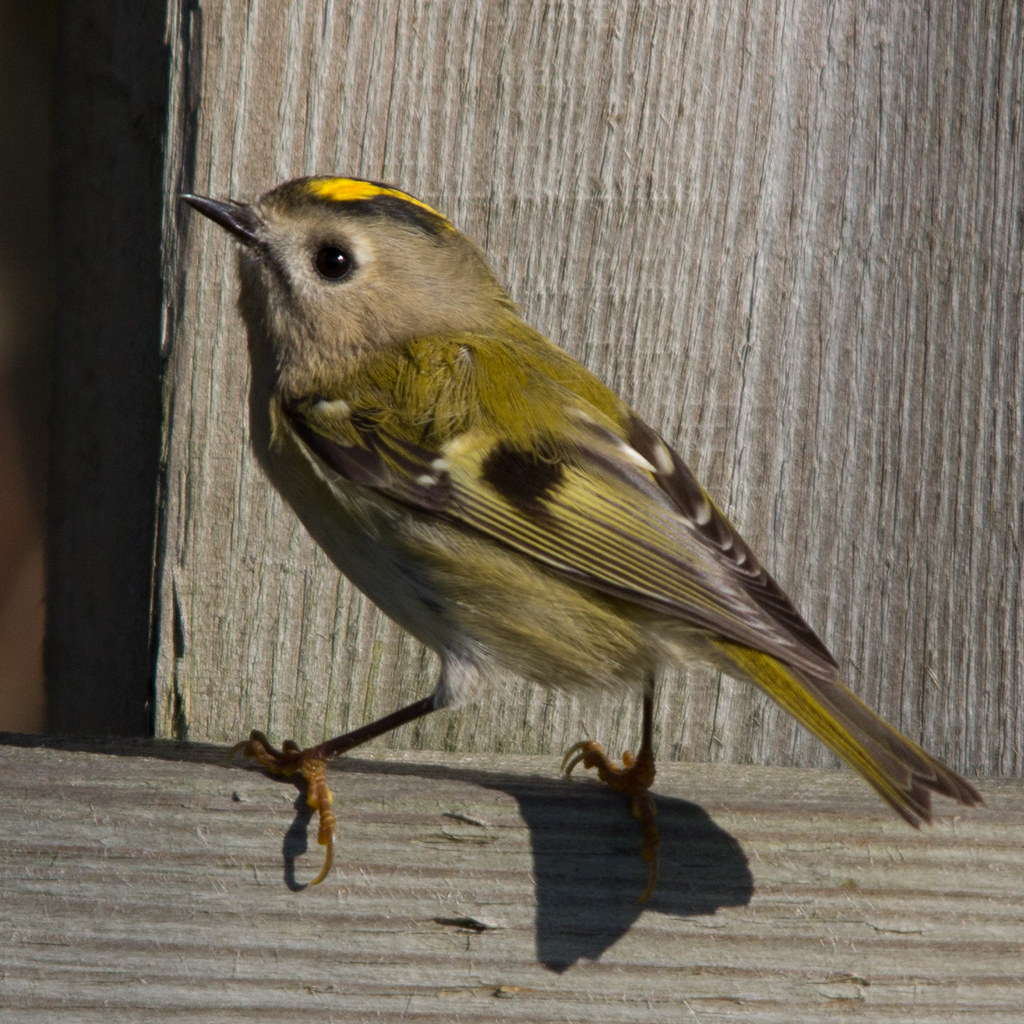 Det här fotot av Okänd författare licensieras enligt CC BY
Det här fotot av Okänd författare licensieras enligt CC BY-NC
Förstörelse av kärrets dammlucka
https://www.facebook.com/reel/1099483384634946
Hemberedskap 17 april Stövelvägen 12
Civilförsvarsförbundet
Samarrangemang Odlarföreningen och Kristallskon
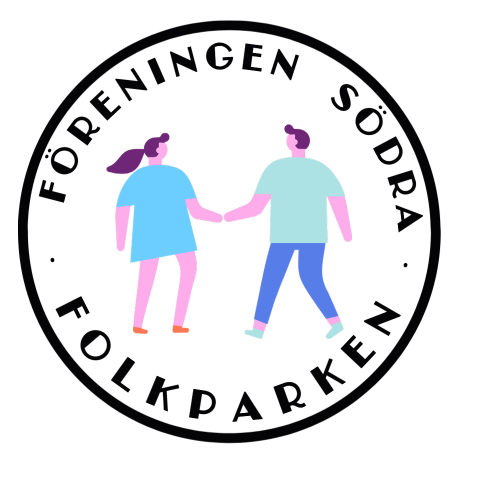 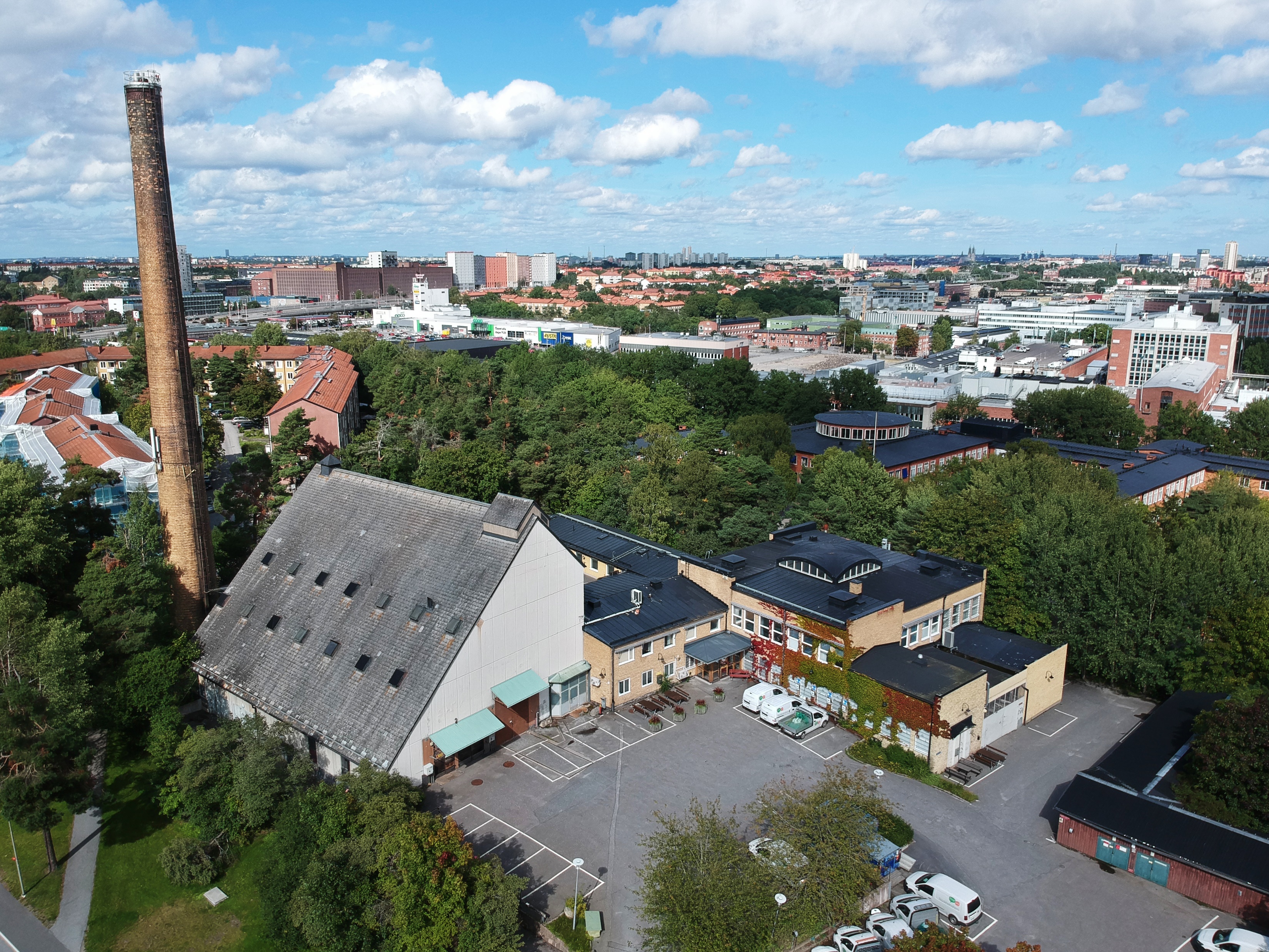 Aktiviteter 2024
Föreläsning Solberga förr och nu
Föreläsning 8/5 Varför är det krig i Gaza – Donald Boström
Fest Solberga Bollplan 6/6 Solberga BK
Ev fyra musikkvällar i Kristallparken (Solan)
Musikfestival augusti Solberga BK
Loppmarknad 1/9 Klacktorget Kristallskon
Julmarknad 1/12 = advent Kristallskon.
Arbete för att återuppta valborgsmässofirande pågår.
Fasadrenovering
Kristallvägen 1, 10-14
Solceller
Kallskafferierna sätts igen
Platssamverkan Hägersten – Älvsjö SDF
Idéer för aktiviteter barn och ungdom i sommar
Föräldravandringar
Det här fotot av Okänd författare licensieras enligt CC BY-ND
Övrigt?